Estudo de caso na investigação em gestão

Miguel Pina e Cunha
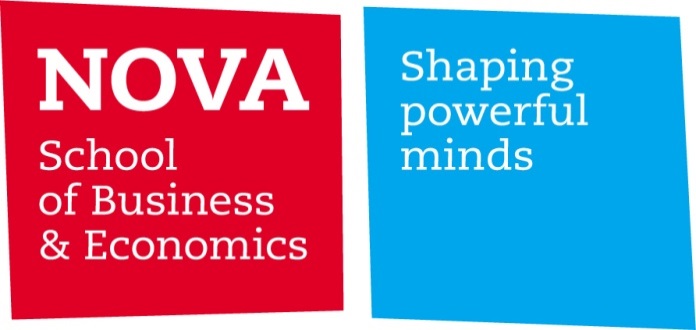 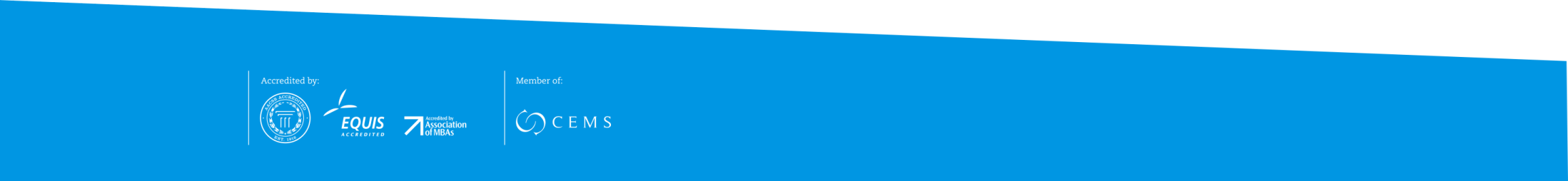 Introdução
A lógica indutiva: generalização estatística
A lógica dedutiva: generalização teórica
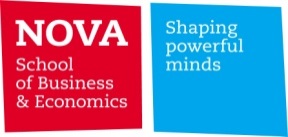 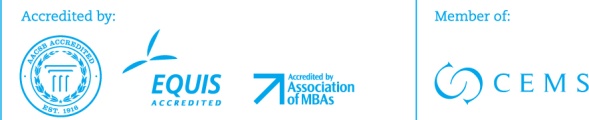 Métodos indutivos
Procurar conhecer o fenómeno no seu contexto
O contexto como parte do processo
Captar a riqueza da interação entre fenómeno e contexto 
Casos extremos: sua importância
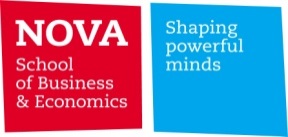 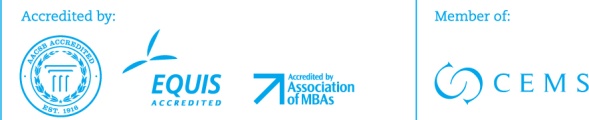 Escolhendo o caso
Qual a pergunta de investigação?
Qual o contexto adequado para explorar tal questão?
Exemplos pessoais: S-21, burocracias estatais, serviços de urgência, fusão de quatro hospitais, uma equipa de futebol das distritais
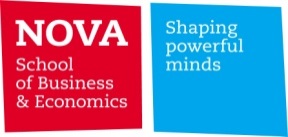 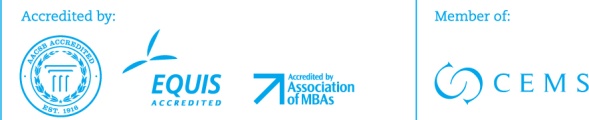 Recolhendo os dados
Combinar técnicas
Observação
Entrevistas
Inquéritos
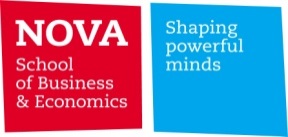 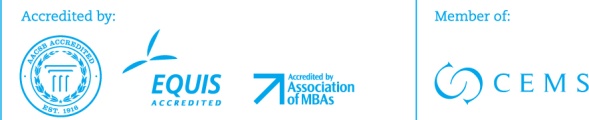 Organizando os dados
Gravar, registar, escrever, fotografar
Transcrever
Categorizar
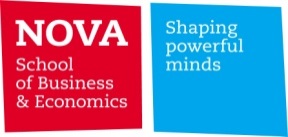 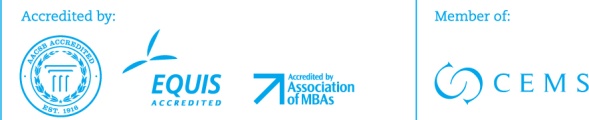 Trabalhando os dados
Método Gioia
Grounded theorizing
Critérios: saturação concetual, abundante suporte em dados, interpretação rica
O trabalho  é iterativo
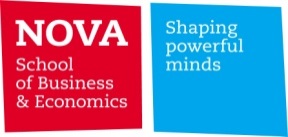 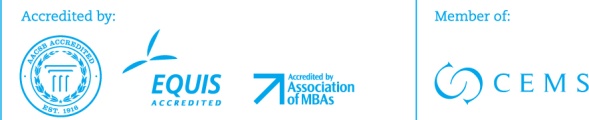 Contribuição
Qual a contribuição teórica?
Está sustentada em dados?
Ou exige a fé do leitor?

Notas
Um caso não é uma descrição: é um trabalho com ambição teórica
Não substitui métodos dedutivos
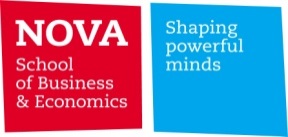 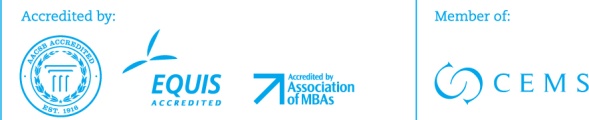 Conclusão
Uma ferramenta de investigação poderosa
Um modo de teorizar a partir do concreto
Exige paciência e bom conhecimento da teoria
Duas indicações: Eisenhardt (AMR, Oct 1989), Yin (1981)